A TRIP THROUGH TIME
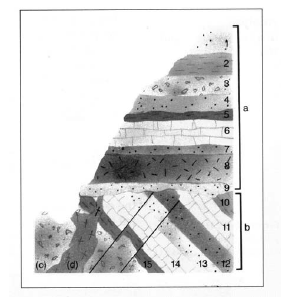 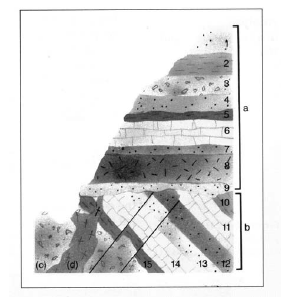 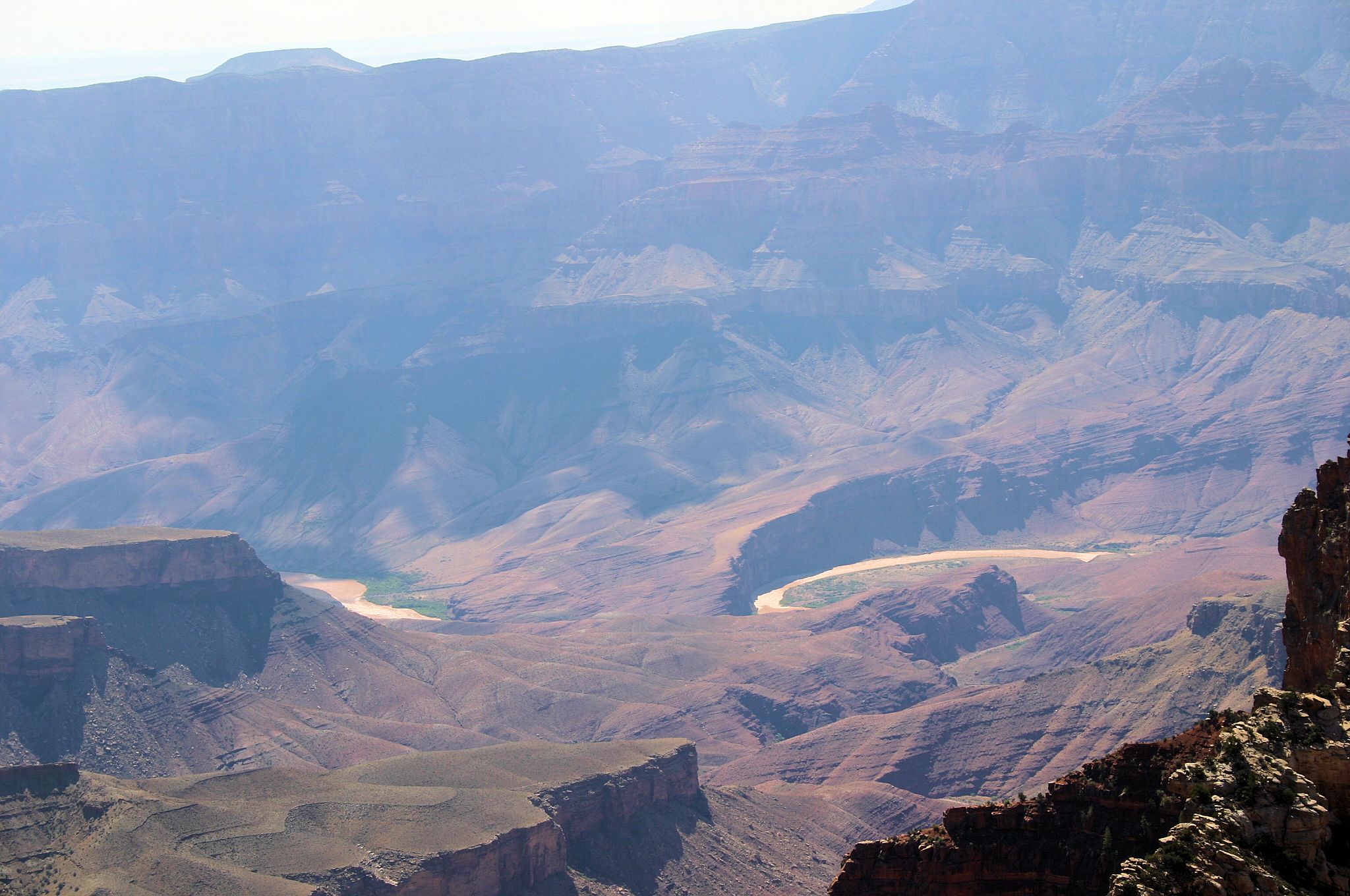 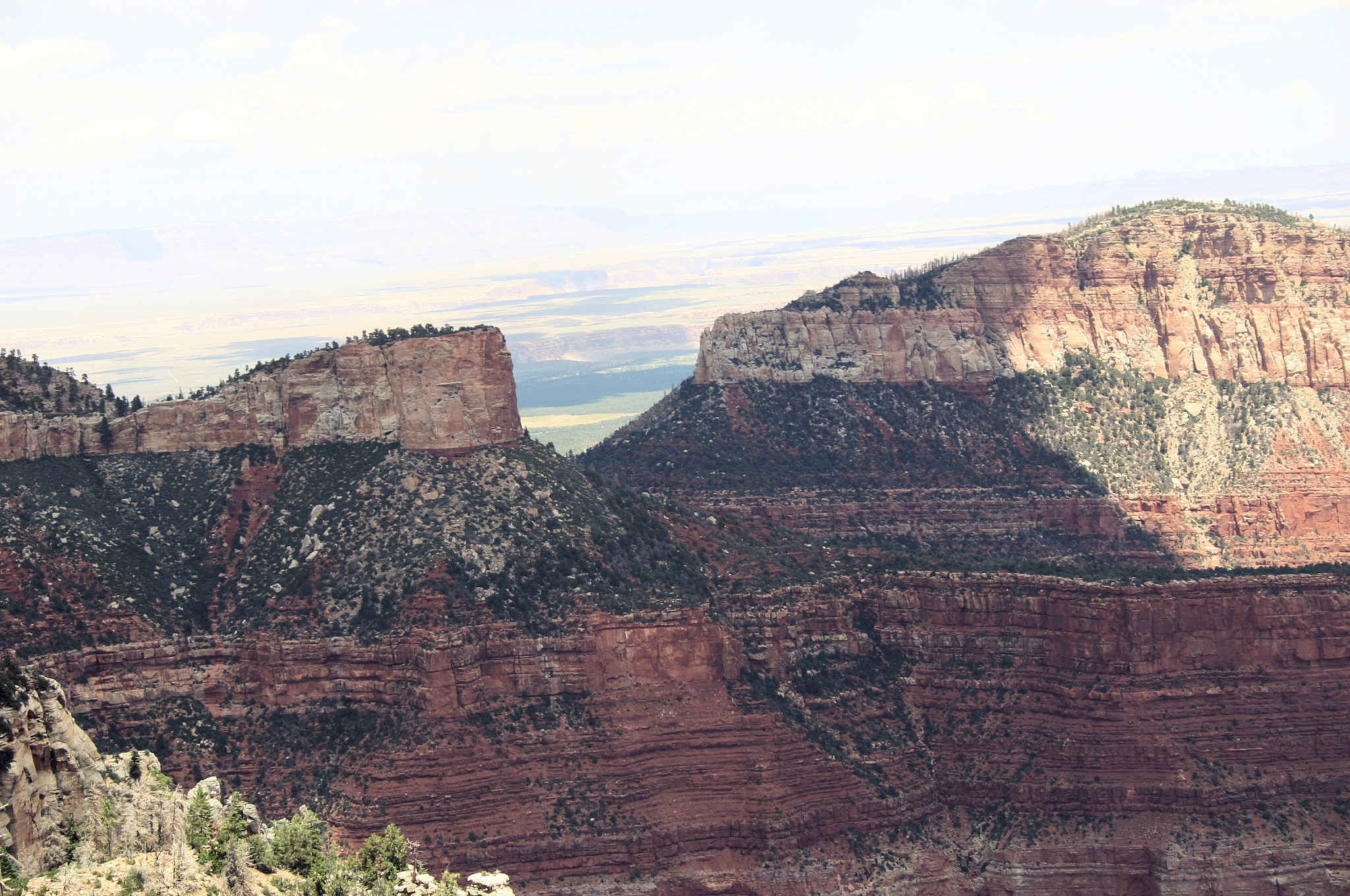 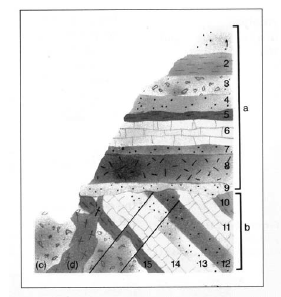 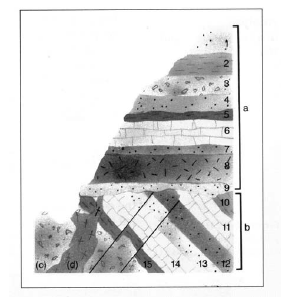 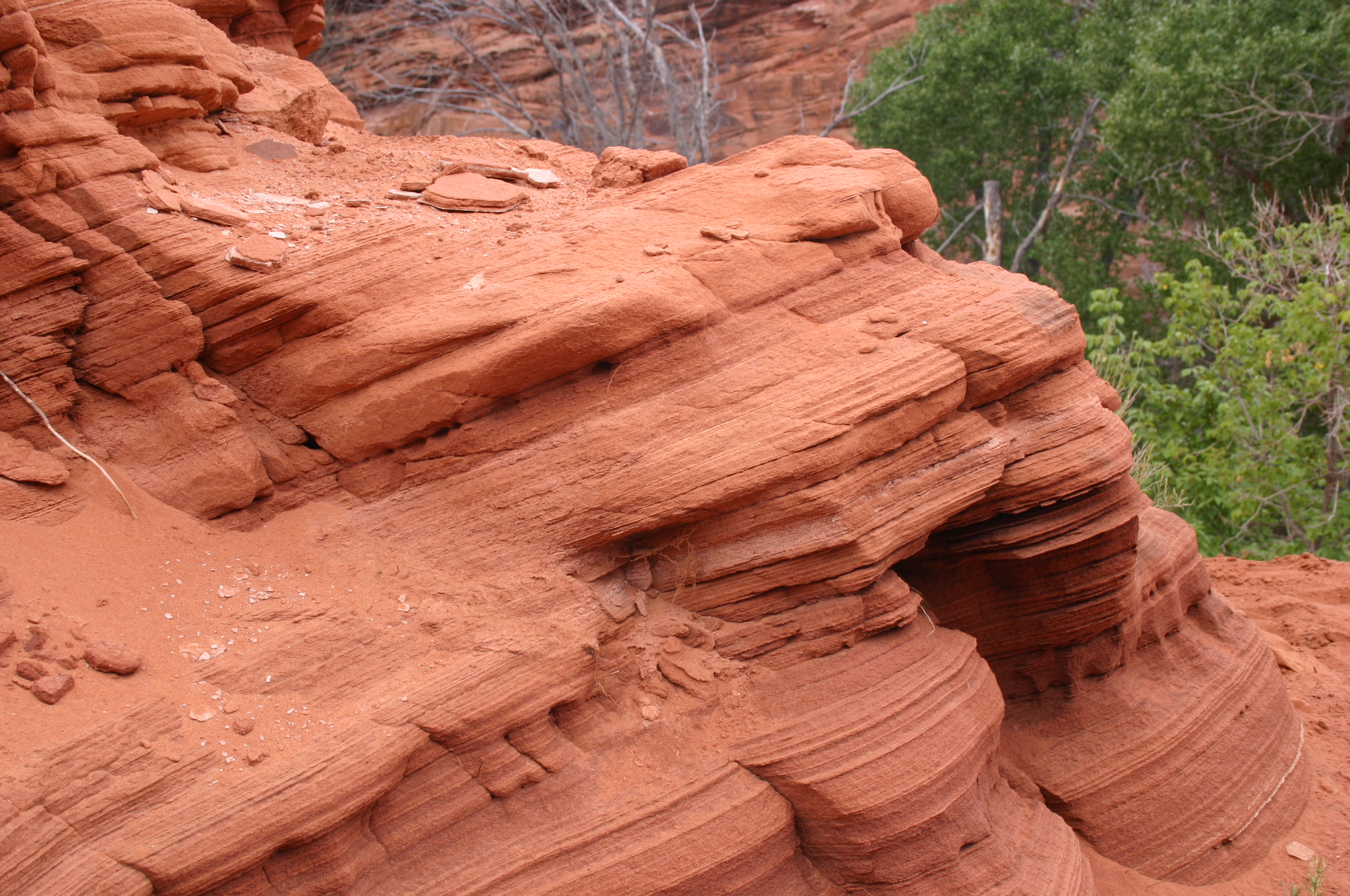 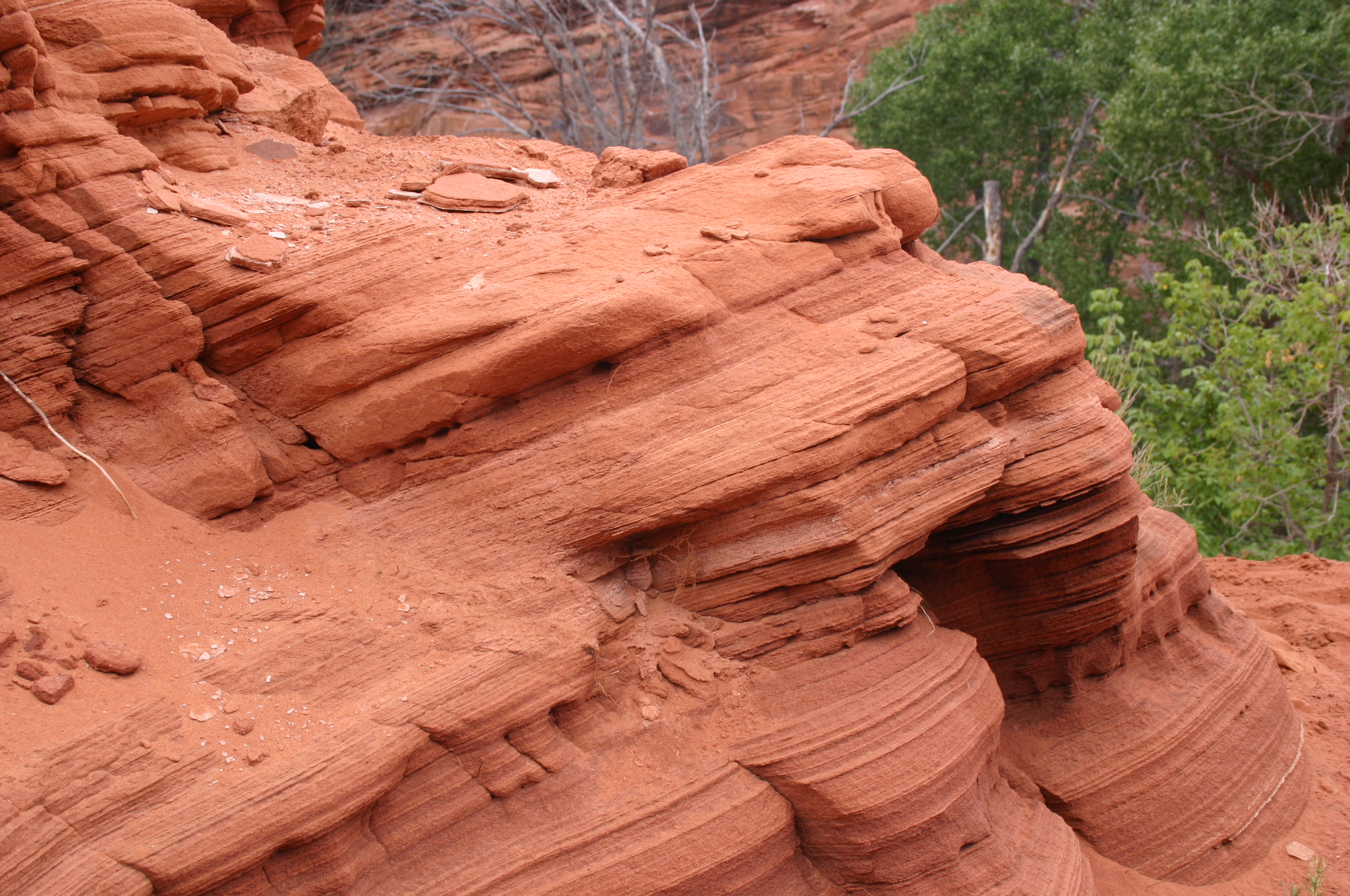 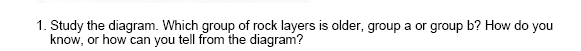 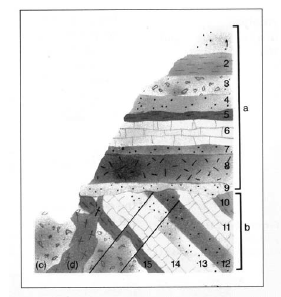 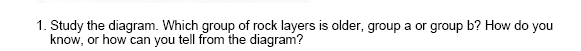 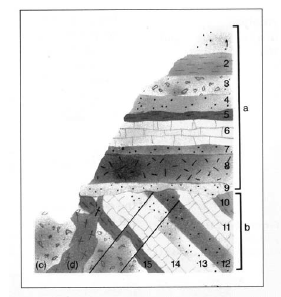 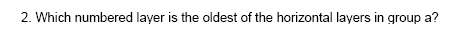 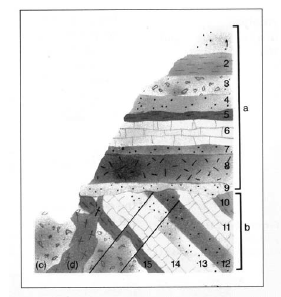 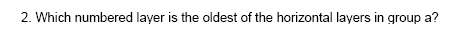 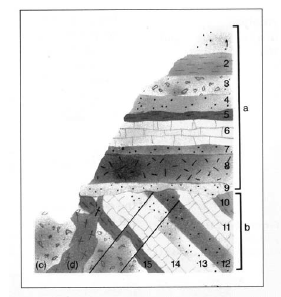 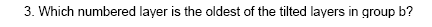 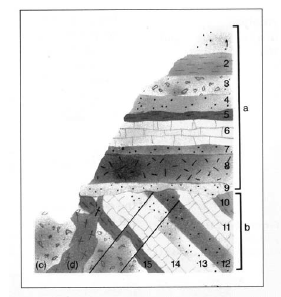 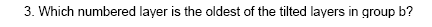 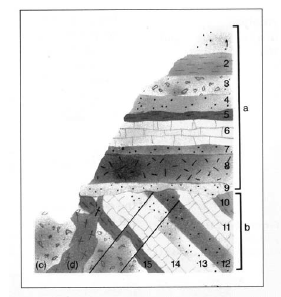 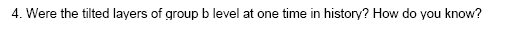 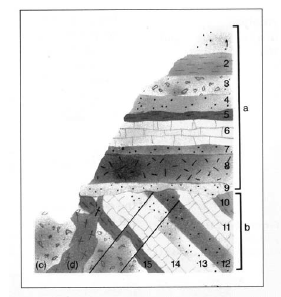 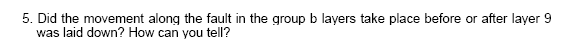 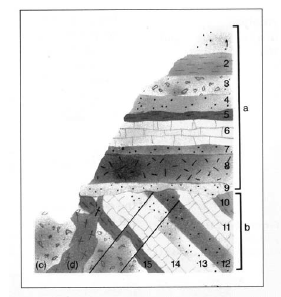 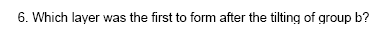 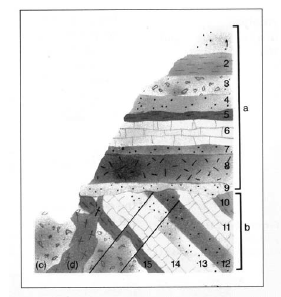 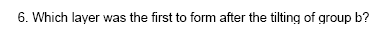 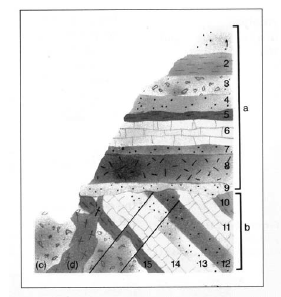 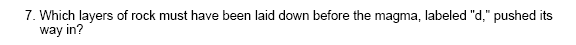 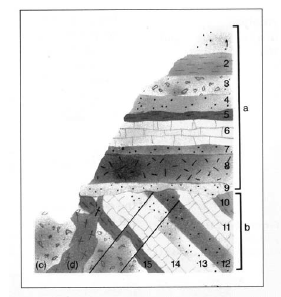 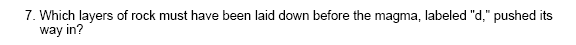 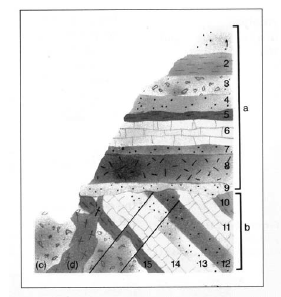 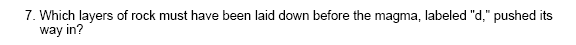 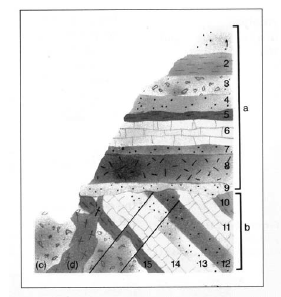 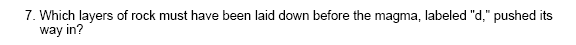 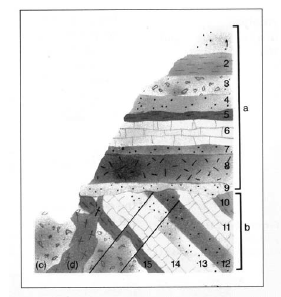